Class 8Crime
Keith A. Pray
Instructor

socialimps.keithpray.net
© 2015 Keith A. Pray
[Speaker Notes: Here’s the title slide. Is anyone not excited?
Paper Reminders: 
5 High quality sources
Conclusion, Argument, Counter Point, Response
Try reading paper aloud

Paper 6.5]
Overview
Review
Assignment
Students Present
© 2015 Keith A. Pray
2
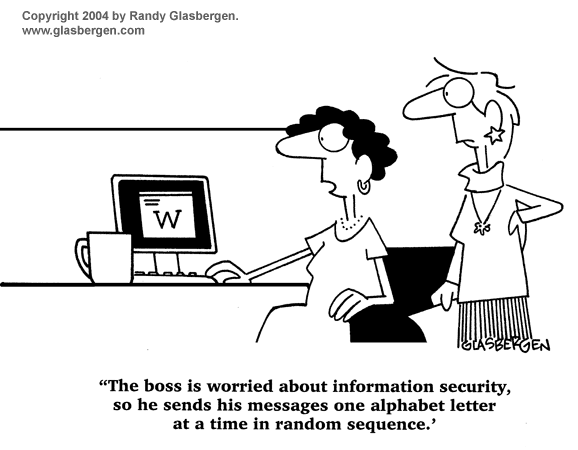 http://xkcd.com/538/ (2010-11-14)
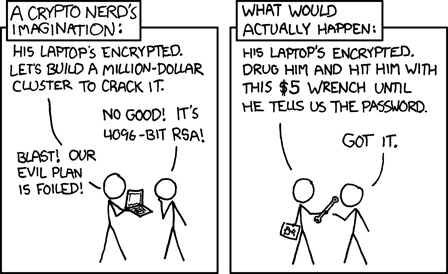 © 2015 Keith A. Pray
3
[Speaker Notes: Are there any questions on the assigned reading?
Use the slides ahead to explain any of the attack methods from the text. 
If there are no questions you can skip those slides.]
Buffer Overrun
Run time stack
Local Variables
Return Address
Parameters
Variable Attack
buffer
Target Variable
Stack Attack
buffer
Return Address
code
Return Address
© 2015 Keith A. Pray
4
[Speaker Notes: When a function call is made, local variables, return address, parameters stored on run time stack. Local variables occupy lower memory addresses.
Variable attack – change variable value. Program expects user to input character and allocates a buffer for them. Attacker supplies too many characters and ends up over writing a variable.
Stack Attack – goal is to change value of return address so execution control goes to code which the attacker has provided in the input buffer.
Prevention – add checks against array bounds being exceeded, or modify operating system to not execute instructions stored on run time stack.]
Run Example Code
© 2015 Keith A. Pray
5
[Speaker Notes: > imps
> assembly
> 123456789qwerty1]
Buffer Overrun Code
#include <stdio.h>
#include <string.h>
int main ( void ) {
  char buff [ 15 ]; int ace = 0;
  printf ( "\n Enter best class ever : \n" );
  gets ( buff );
  if ( strcmp ( buff, "imps" ) ) {
      printf ( "\n %s is wrong! You should FAIL! \n ace=%i\n", buff, ace ); }
  else  { printf ( "Correct! \n") ; ace = 1; }
  if ( ace ) {  printf ( "You get an A! \n" ); }
  return 0; }
} The Naughty Line
© 2015 Keith A. Pray
6
TCP Three-way Handshake
SYN
SYN-ACK
ACK
© 2015 Keith A. Pray
7
[Speaker Notes: SYNchronize
SYNchronize ACKnowledgement (socket reserved awaiting ACK)
ACKnowledgement 
TCP socket connection established]
SYN Flood Attack
SYN
SYN-ACK
© 2015 Keith A. Pray
8
[Speaker Notes: Attacker spoofs the IP address so the SYN-ACK is sent to a different machine that cannot respond to the SYN-ACK. 
This leaves the connection half open on the server machine decreasing the resources (sockets, memory, threads/processes) available to respond to legitimate clients. 
The attacker send many such spoofed SYN messages.]
Ping Attack
Target
Attacker
ping
ping
© 2015 Keith A. Pray
9
[Speaker Notes: Attacker finds routers that support broadcasting messages to all computers on their local area networks. 
The attacker sends a spoofed ping message, which the routers echo to the spoofed address.]
My Reading Notes
pp. 321 Might be interesting to compare password guidance over the years.
pp. 323 How does Firesheep always get a user photo?
pp. 328 Not current or virus unknown…
pp. 330 Goals include infect 3 machine per LAN and as many computers as possible? Never make last minute changes before release. Were they related to the defects?
pp. 332 Do people use the Internet as an experimental laboratory these days? Shutdown right after booting, “benign” doesn’t seem like the right word.
pp. 334 “send reports back to a host computer”?
pp. 335 Firewalls often not running on same machine as malware, routers?
pp. 337 Have 2003 fears of cyber terrorist attacks been realized?
pp. 345 How is online voting a moral issue?
pp. 346 Is Internet access due to financial restrictions still relevant? Could issue specific, unrelated code for each vote.
End of Chapter questions:
© 2015 Keith A. Pray
10
Group Quiz
A denial of service attack shuts down a bunch of retailer, stock brokerage, large corporate entertainment and information web sites. Possible guilty parties:
Terrorist who aimed to cause billions of damage to U.S. economy.
Protest organization opposing commercialization of the web and corporate manipulation of consumers.
Script kiddie just having fun with tools he found on the web.
Show off hacker in search of bragging rights.
State what penalties are appropriate for each.
Explain your answer to 1. using a single Ethical Theory for all.
Name the laws/acts under which these parties could be prosecuted.
© 2015 Keith A. Pray
11
[Speaker Notes: Note: short answer format expected.
Note: 2. only one argument needed, should include logic for all parties
Note: 3. same law(s) should be applicable to all parties]
AssignmentCode Testing 1/2
Design tests for the code on the following slide.
Contains at least one major defect and several minor ones.
Write a paper (1-2 pages OK not counting source) including :
Did you choose a good test strategy? (This is your conclusion.)
The inputs and expected outputs
What defects you found
How you would fix the defects (you may include fixed source)
Why would that fix the problems?
What could happen if the defects are not found before the code is put into production?
Working example: http://socialimps.keithpray.net/assignments/index.jsp?content=Code_Test.jsp
© 2015 Keith A. Pray
12
[Speaker Notes: The online working example source code is best not viewed with IE though looking at the source for the page will reveal the implementation.
If guest presenter coming next class remind students to prepare questions for him.
Remember to work on groups projects.
Each group should have material on their sites for the topics we’ve covered so far.]
AssignmentCode Testing 2/2
import java.text.NumberFormat;
public class SalesFun { 
  public static double calculateSalesTotal ( double amount, double discountRate, double taxRate ) { 
    double discount = amount * discountRate; 
    double total = amount - discount; 
    double tax = total * taxRate; 
    double taxedTotal = tax + total; 
    NumberFormat numberFormat = NumberFormat.getCurrencyInstance(); 
    System.out.println ( "Subtotal : " + numberFormat.format ( amount ) ); 
    System.out.println ( "Discount : " + numberFormat.format ( discount ) ); 
    System.out.println ( "Total : " + numberFormat.format ( total ) ); 
    System.out.println ( "Tax : " + numberFormat.format ( tax ) ); 
    System.out.println ( "Tax+Total: " + numberFormat.format ( taxedTotal ) ); 
    return taxedTotal;
  } 
}
} Lines of interest
© 2015 Keith A. Pray
13
[Speaker Notes: Bold lines are real focus.

Example input:

amount = 100.05; 
discountRate = 0.10; 
taxRate = 0.05; 

OR

0.70, 0.0, 0.05

95.67, 0.20, 0.7]
Overview
Survey
Review
Assignment
Students Present
© 2015 Keith A. Pray
14
Security vs. Features – case study
Joshua Keller
Complicated issue


Security is often glossed over until it has to be dealt with [1]
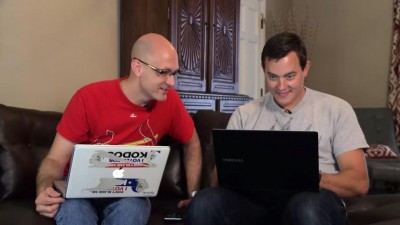 Charlie Miller and Chris Valasek
http://techaeris.com/wp-content/uploads/2015/07/Charlie-Miller-Chris-Valasek-400x225.jpg
© 2015 Keith A. Pray
15
[Speaker Notes: - name, intro: Today I’m going to talk about security vs. features.
Complex topic, so focusing on an extreme case
Security not emphasized as often as it should be
I recognize there is another side to this – certainly features are what make money
But safety is important too

So we’re going to talk about a particular incident that shows this importance in a rather dramatic way…
Before I go on, does anyone know who these two people are and what they did?
Charlie Miller is a security researcher for Twitter and used to work for the NSA [1]
Chris Valasek is the director of vehicle security research at IOActive [1]]
What Happened
Joshua Keller
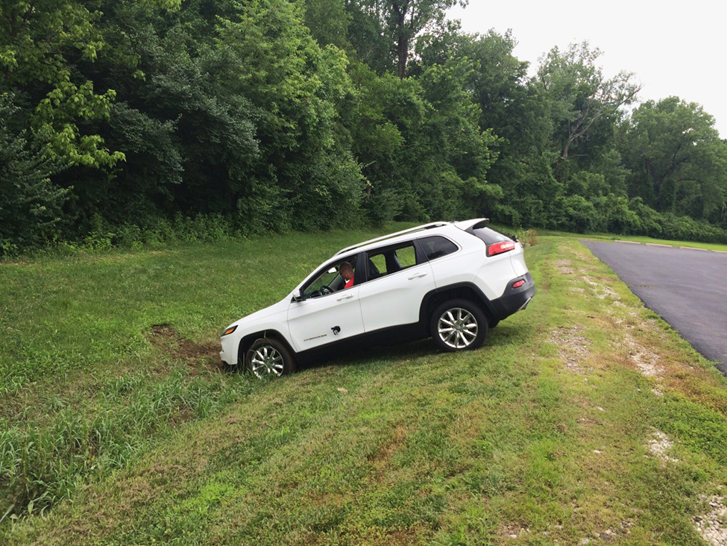 2014 Jeep Cherokee was hacked
wirelessly
Lots of vulnerabilities
Air conditioning
Radio
Windshield wipers
Digital display
GPS
Transmission (scary)
Brakes (also scary)
Even steering (but only in reverse)
<Graphic>
http://www.wired.com/wp-content/uploads/2015/07/IMG_0724-1024x768.jpg
© 2015 Keith A. Pray
16
[Speaker Notes: They are the ones behind the Jeep hacks from a few months ago.

So in July 2015, they managed to hack a Jeep remotely
Could do lots of scary stuff
(including tracking the car’s location through GPS)
They put an image of themselves on the car’s digital display

This was the culmination of several years of research.
They got an $80,000 DARPA grant to buy some cars and reverse-engineer them]
How they did it
Joshua Keller
Exploited a vulnerability in uconnect®
Generated wifi password was easy to crack
Connected to Sprint cell network even if user didn’t pay for wireless service

From there they accessed the CAN (Controller Area Network) bus
Not sufficiently isolated from the entertainment system
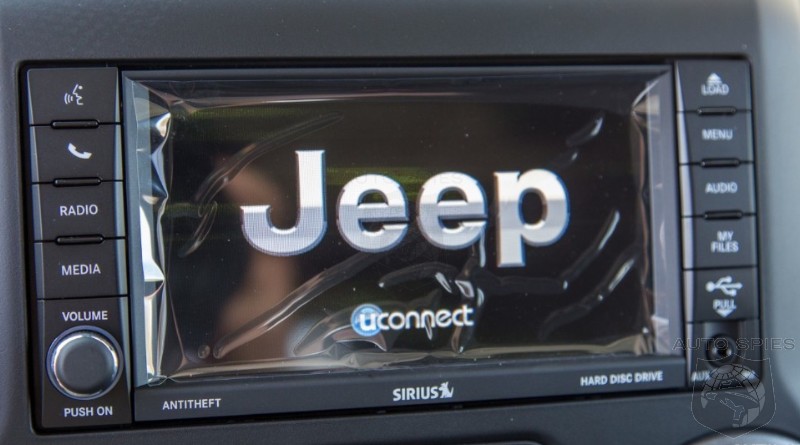 An example of the uconnect® system.
http://www.autospies.com/images/users/Agent00R/main/jeep_wrangler_uconnect.jpg
© 2015 Keith A. Pray
17
[Speaker Notes: Uconnect is the internet-connected entertainment system of the car
Without getting into too many details, the wifi password was generated based on a random seed, but this seed wasn’t actually random.
It was based on the time of production, and varied only by a few seconds at most (Jan 1 2013) [6]
As a result there were very few distinct passwords to try, so they could crack it easily

All the head units are connected to the Sprint cell network [6]
“Easier to hack all the jeeps than one specific one”
But can narrow it down with GPS tracker (get all the Jeeps to send their location via GPS and then figure out which ones are where)

CAN (Controller Area Network) bus = car’s internal computer network [1]
Manufacturers claimed it *was* isolated from entertainment system
But wasn’t actually – there was a “middle guy” that could communicate with the entertainment system AND the CAN bus

Access to the CAN bus got them pretty much everything – since lots of a car’s functionality is now computerized]
This happened before
Joshua Keller
Toyota Prius and Ford Escape were attacked in 2013
Needed to be wired in though


Didn’t get the reaction they wanted
Manufacturers insisted that their systems were “robust against  wireless attacks”[1]
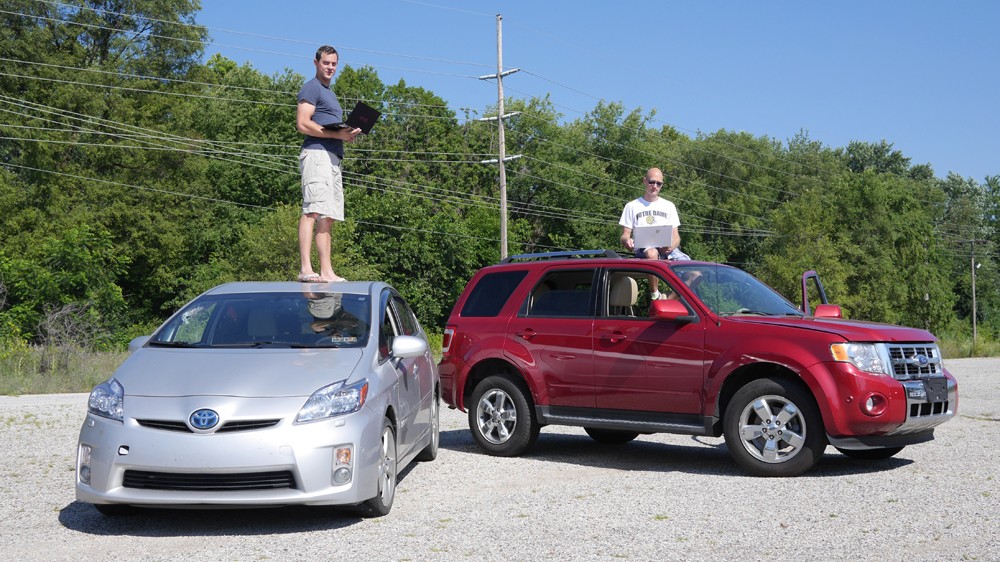 http://blogs-images.forbes.com/andygreenberg/files/2014/04/carhack-e1396974944366.jpg
© 2015 Keith A. Pray
18
[Speaker Notes: They had done this before with their DARPA grant, but they had to have physical access to the cars.

The manufacturers were not convinced by a wired in attack.
Understandable, but this is still dangerous.

The wireless attack convinced them more.]
The reaction
Joshua Keller
Chrysler recalled 1.4 million vehicles
After the hackers published the exploit

New Automotive Security legislation
Senators Markey and Blumenthal introduced the Security and Privacy in Your Car act (SPY Car)[7]
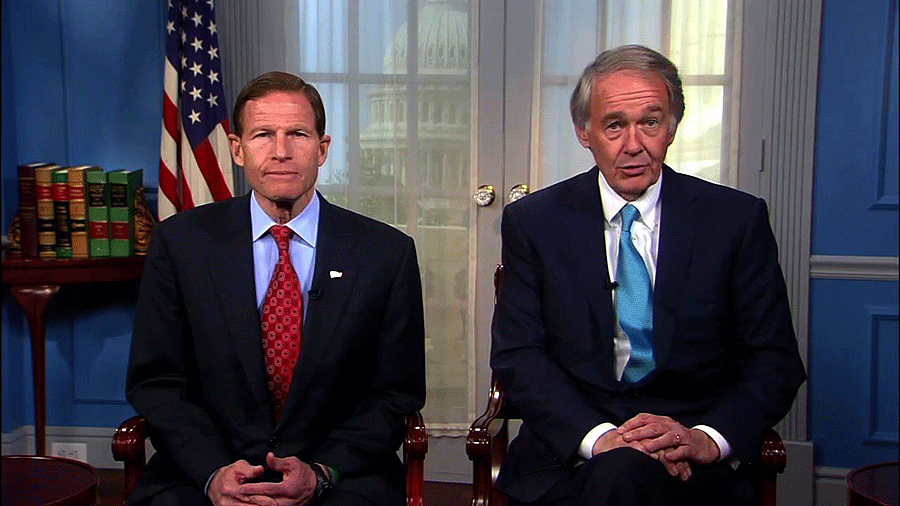 Richard Blumenthal and Edward Markey
http://www.autonews.com/apps/pbcsi.dll/storyimage/CA/20150820/OEM02/150829989/V2/0/V2-150829989.jpg
© 2015 Keith A. Pray
19
[Speaker Notes: Fiat Chrysler Automobiles (FCA) did recall a lot of vehicles and released a patch for the others
Note: the hackers did not actually publish all of the exploit – the firmware needed to hack into the CAN bus was not there
(and is hard to develop) [1]

It has also prompted a movement towards new legislation.
Markey and Blumenthal introduced the SPY Car act
It’s still in process, but hopefully will become adopted soon.

The hope for this is that it will provide an incentive for companies to make security a priority
rather than only focusing on adding new features [1]
According to Josh Corman, cofounder of an organization devoted to protecting IoT (Internet of Things) devices,
“They’re getting worse faster than they’re getting better. If it takes a year to introduce a new hackable feature, then it takes them four to five years to protect it.”]
References
Joshua Keller
[1] http://www.wired.com/2015/07/hackers-remotely-kill-jeep-highway/ (last accessed 21 Sept 2015)
[2] http://www.washingtonpost.com/news/morning-mix/wp/2015/07/22/car-hacking-just-got-real-hackers-disable-suv-on-busy-highway/ (last accessed 21 Sept 2015)
[3] http://www.autospies.com/images/users/Agent00R/main/jeep_wrangler_uconnect.jpg (last accessed 21 Sept 2015)
[4] http://techaeris.com/wp-content/uploads/2015/07/Charlie-Miller-Chris-Valasek-400x225.jpg (last accessed 21 Sept 2015)
[5] http://www.businessinsider.com/fiat-chrysler-recalls-14m-vehicles-after-wired-car-hacking-story-2015-7?op=1 (last accessed 21 Sept 2015)
[6] https://blog.kaspersky.com/blackhat-jeep-cherokee-hack-explained/9493/ (last accessed 21 Sept 2015)
[7] http://www.blumenthal.senate.gov/newsroom/press/release/blumenthal-markey-continue-investigation-of-automotive-cybersecurity-and-privacy-practices (last accessed 21 Sept 2015)
[8] http://www.autonews.com/apps/pbcsi.dll/storyimage/CA/20150820/OEM02/150829989/V2/0/V2-150829989.jpg (last accessed 21 Sept 2015)
[9] http://blogs-images.forbes.com/andygreenberg/files/2014/04/carhack-e1396974944366.jpg (last accessed 22 Sept 2015)
© 2015 Keith A. Pray
20
[Speaker Notes: Any Questions?]
Cyberforensics
Thomas Sellie-Lund
Nowadays increasing amounts of data stored on computers
Many tools and techniques have been created to recover and quickly find data on hard disks.
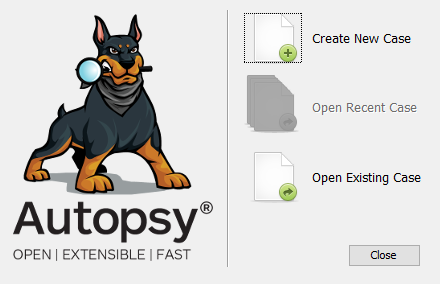 Autopsy Login Screen: www.sleuthkit.org
© 2015 Keith A. Pray
21
[Speaker Notes: Overview, mention that unprotected data can be recovered, analyzed & large amounts of personal info can be found]
Data recovery
Thomas Sellie-Lund
“Permanently Deleted” files are not truly deleted
Save processing time
Can be recovered
Protection can be provided thru “shredding” programs
Linux built in “shred”
Provided with some antivirus suites
Can be defeated thru sophisticated hardware
© 2015 Keith A. Pray
22
[Speaker Notes: Cover simple principles of data recovery for 2-3 minutes

Deleted files are marked for overwrite by the system in order to save processing time, this is usually good behavior, but can have consequences with sensitive information.

Given a cyberforensics suite (or any number of open source programs) files can be recovered.  [1]

Data can be protected thru functions such as unix built in “shred” [2], or thru your anti-virus suite

Magnetic force Microscopy can sometimes recover data after it has been overwritten on magnetic storage devices [3]]
Data analysis
Thomas Sellie-Lund
Large Amount of Data Recovered
Hand analysis could take too long
Need for tools to automate data finding
Variety of tools exist
Bulk Extractor
Scalpel
Automatically create pattern-matched lists
© 2015 Keith A. Pray
23
[Speaker Notes: Cover data analysis techniques, scalpel foremost 3 minutes

Modern disks are large enough that manual inspection can be time consuming.

Several tools exist to attempt to automatically recover data, bulk extractor and scalpel are only two.  Sophisticated pattern matching, automatic
Similar to grep & others.

Find things matching credit card numbers, ssn’s, phone numbers, gps records, URLs, anything and everything stored on your computer, catalogued, analyzed, and extracted.]
summary
Thomas Sellie-Lund
Data, even on your own disk, is recoverable
Sophisticated tools exist to recover, analyze, and report data
Everything you store on your computer is findable reasonably quickly.
© 2015 Keith A. Pray
24
[Speaker Notes: Summarize main points again]
References
Thomas Sellie-Lund
[1] http://www.sleuthkit.org/autopsy/v2/ Accessed 9/21/2015
[2] http://linux.die.net/man/1/shred Accessed 9/21/2015
[3] Data Recovery from Magnetic Media Using Magnetic Force Microscopy, Terry R Ferret, West Virginia University, http://csee.wvu.edu/~ferrett/thesis/Ferrett_Terry_thesis.pdf 
[4] Bulk Extractor 1.4 Users Manual http://digitalcorpora.org/downloads/bulk_extractor/BEUsersManual.pdf Accessed 9/21/2015
[5] Scalpel Readme https://github.com/sleuthkit/scalpel/blob/master/README Accessed 9/21/2015
© 2015 Keith A. Pray
25
Hacking team hacked!
Ruofan Ding
Hacking Team
Milan, Italy. 
Found in 2003
Surveillance technology provider
Got hacked on July 5 2015
415 GB data was compromised
Including emails, customer files, and source code
Advanced persist thread.
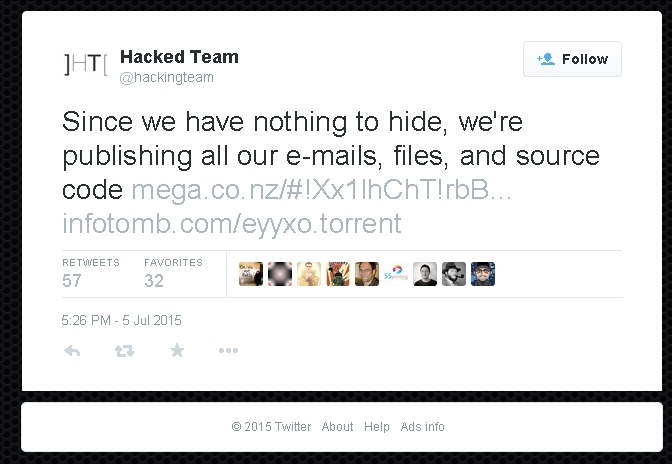 <http://www.csoonline.com/article/2943968/data-breach/hacking-team-hacked-attackers-claim-400gb-in-dumped-data.html>
© 2015 Keith A. Pray
26
[Speaker Notes: Hacking team is a company  based on Milan, Italy, and was found in 2003. Specializing in surveillance technology, Hacking Team sells intrusion and surveillance tools to governments and law enforcement agencies. 
 
On July 5th 2015, the hacking team got hacked and a huge amount of data (415 GB), including emails, files, source code, account usernames and password, was compromised. This was the tweet posted by the attackers after hacking team account on Twitter was compromised. No individual or group claims credit for hacking the hacking team.

Advanced persist thread.
The attackers are very likely to use advanced persist thread, which means they have intruded inside the company and been correcting data for a long period of time.]
1.3 GB source code leaked
Ruofan Ding
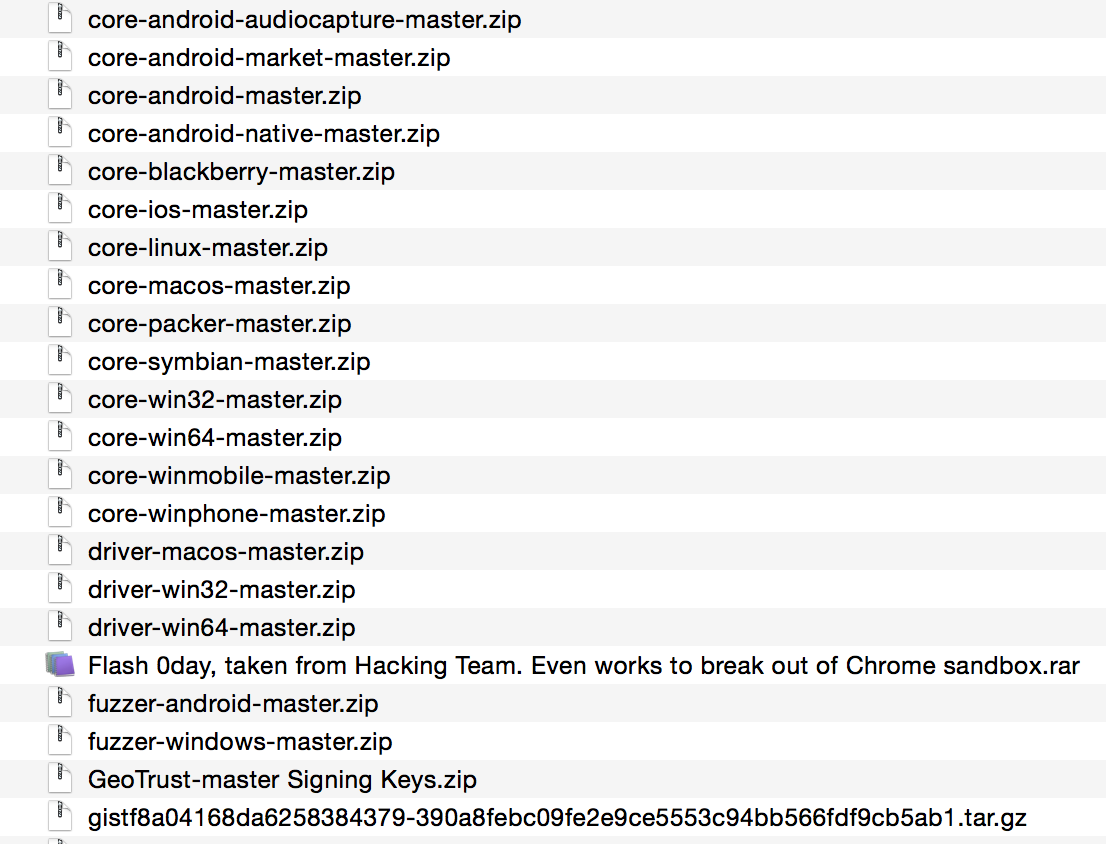 Types
Remote control system
0 day exploit
Rootkits

Platforms:
Windows, Linux, OSX, Android, IOS, Blackberry
https://ht.transparencytoolkit.org
© 2015 Keith A. Pray
27
[Speaker Notes: Let’s take a closer look at the compromised data. It contains more than 1.3 GB source code. (Huge amount). 

The source codes contains different types of spywares. 
RCS: Put on a person’s computers ormobile devices, and monitor what the person is doing with his or her devices.
0 day exploit: A zero day vulnerability refers to a security hole that is exploited by hackers before the vendor becomes aware and hurries to fix it—this exploit is called a zero day attack.

They have spyware tools target at most platforms.
The products of hacking team cover almost all mainstream platform

Before the leak of hacking team, the spyware industry was filled with a lot of unprofessional demos with few engineering things. A new age is opened, especially for the network underground industry chains.]
EMAIL AND CUSTOMER FILES
Ruofan Ding
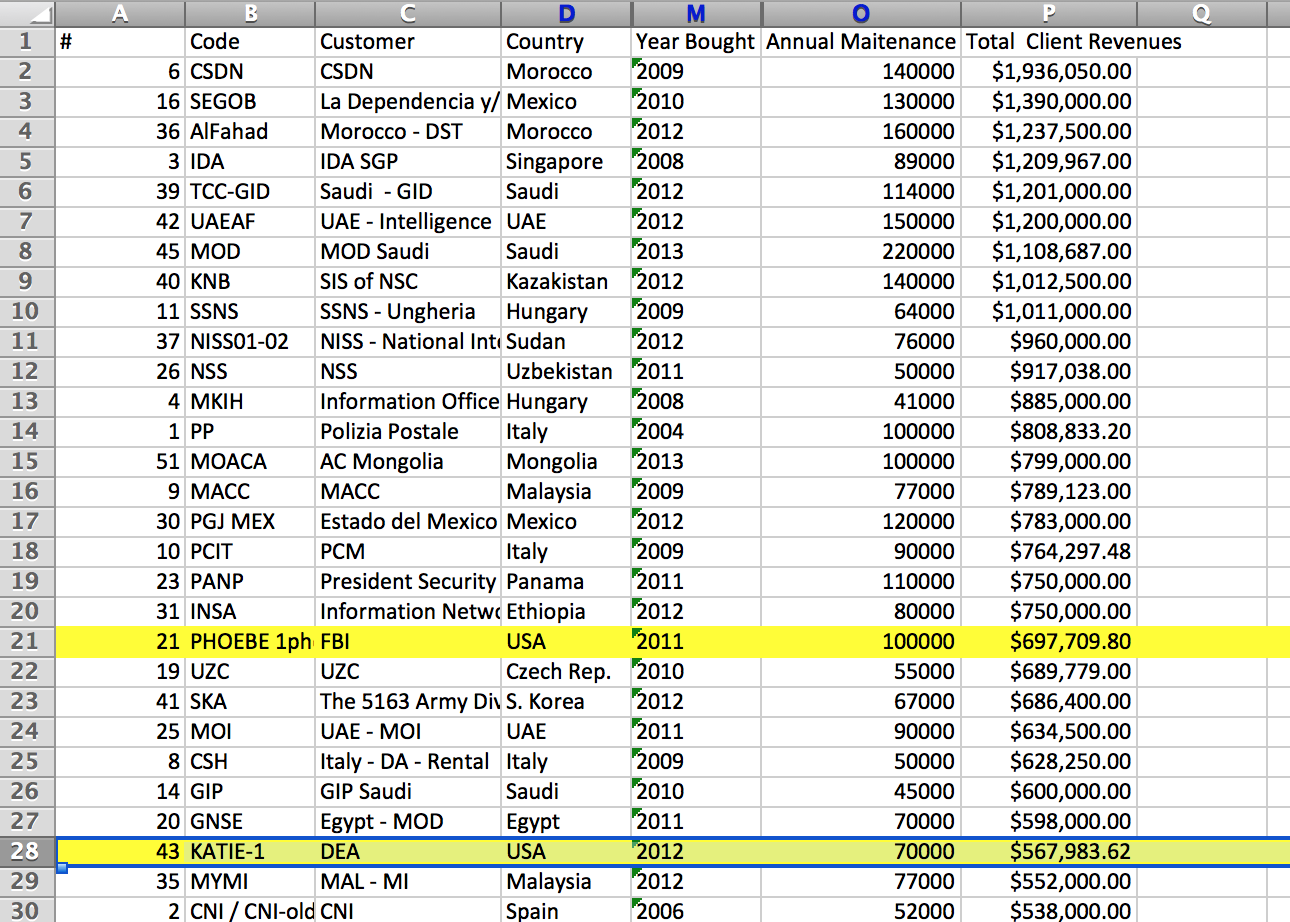 Countries involved : 47
Total revenue: Euro 41,871,712
US government organizations  and agencies: FBI, DEA, DOD
Hacking team client overview list 2015_06_03
https://docs.google.com/spreadsheets/d/1xBcnB8mPYrDh062XNtSjlPe_t7Agjdjpk_pnpz0sJgc/pub?output=xlsx
© 2015 Keith A. Pray
28
[Speaker Notes: The attacker published all compromised information. And I found a client_overview list for 2015 in the compromised data. I cannot guarantee this client overview is truthful. Maybe the attacker forged data and put it there on purpose. But through another evidence, such as emails between the company and its customers, I would say this client overview list is real.

I checked their client overview list for 2015.

FBI has spent 700,000 on hacking team product since 2011.
DEA has spent 600,000 on hacking team product since 2012.
Also, one US Action plan has been found in leaked data, which describes their plan to expand the market in united states.

I am not going to argue about whether government agency should use surveillance tool to monitor the people or not. I am just stating the fact.]
Spyware industry
Ruofan Ding
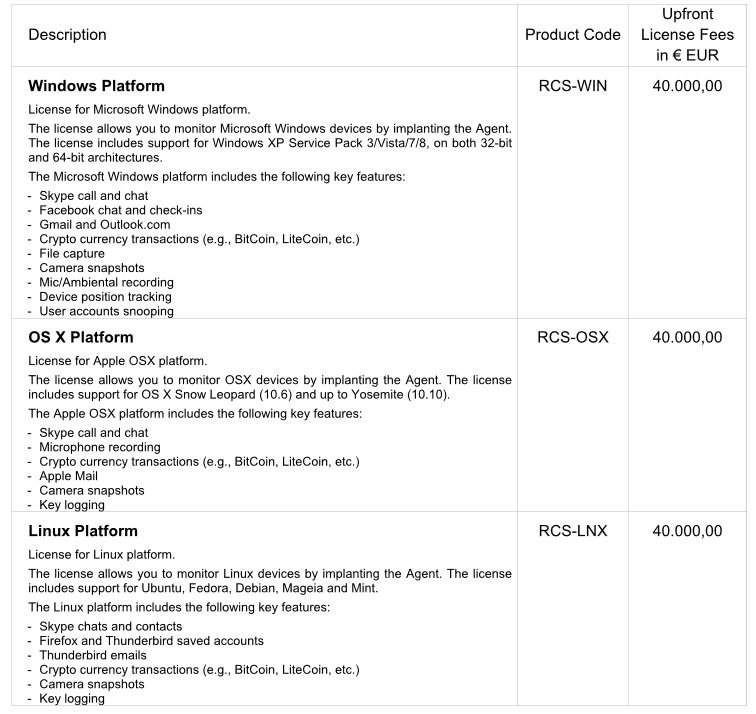 Business-driven
In fast growth industry with a big market
Profitable
http://core0.staticworld.net/images/article/2015/07/ht_rcs_04-100595147-orig.jpg
© 2015 Keith A. Pray
29
[Speaker Notes: According to gartner (American information technology research company), the security market grew 5.3% in 2014, touching $21.4 billion in revenue, (https://www.eset.sg/html/86/1324/)

What I am trying to argue is about the spyware industry.

This industry is very profitable.
It has a big market.

Comments from internet:
The exposure of Stuxnet made the public realize that : "this is really happening". Further more, Snowden issue told us: "there are more of such events" . what’s, HT leak told us : "This can even be a business.”]
Conclusion
Ruofan Ding
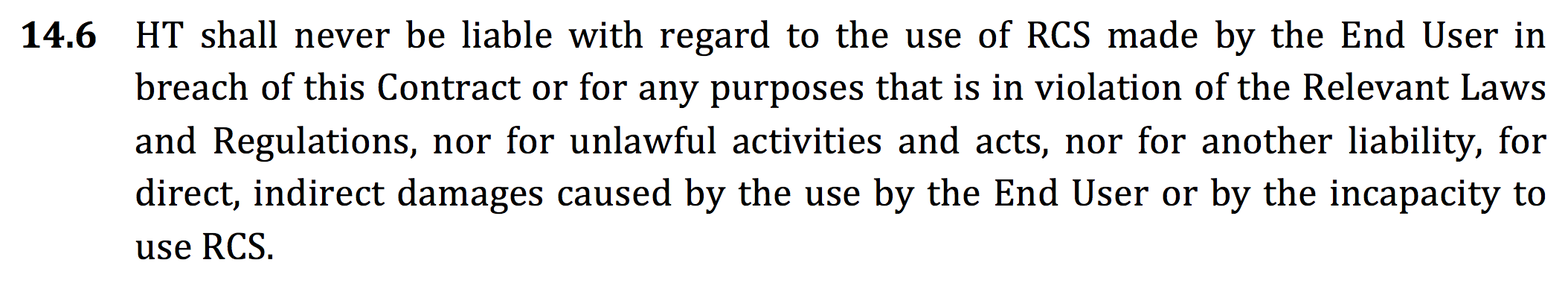 In a grey area.
Legal issue.
Has the potential to be used by terrorist and criminals.
Hacking team  remote control system 
End user license agreement
Spyware industry needs more regulations and law enforcement.
https://ht.transparencytoolkit.org/Amministrazione/01%20-%20CLIENTI/HT_EULA_DIRECT_EndUserLicenseAgreement_052014_4%204.docx
© 2015 Keith A. Pray
30
[Speaker Notes: Even though they claim hacking team shall never be liable with the effect of remote control system made by the end user, they are actually breaking the law.
In the United States, lawmakers introduced a bill in 2005 entitled the Internet Spyware Prevention Act, which would imprison creators of spyware

Companies like hacking team that contract with governments are not likely to get involved in lawsuit due to creating spyware because their customers are governments. However, since these companies make commercial product, they may sell their products to criminals or terrorist in very high price. 

Different from government agency, companies like hacking team lack of strict regulations.]
References
Ruofan Ding
[1] http://www.csoonline.com/article/2943968/data-breach/hacking-team-hacked-attackers-claim-400gb-in-dumped-data.html
[2] https://ht.transparencytoolkit.org/
[3] https://docs.google.com/spreadsheets/d/1xBcnB8mPYrDh062XNtSjlPe_t7Agjdjpk_pnpz0sJgc/pub?output=xlsx
[4] https://ht.transparencytoolkit.org/Amministrazione/01%20-%20CLIENTI/HT_EULA_DIRECT_EndUserLicenseAgreement_052014_4%204.docx
[5]http://core0.staticworld.net/images/article/2015/07/ht_rcs_04-100595147-orig.jpg
[6]
https://www.eset.sg/html/86/1324/
© 2015 Keith A. Pray
31
Class 8The End
Keith A. Pray
Instructor

socialimps.keithpray.net
© 2015 Keith A. Pray
[Speaker Notes: This is the end. Any slides beyond this point are for answering questions that may arise but not needed in the main talk. Some slides may also be unfinished and are not needed but kept just in case.]
Crime How
Technical and Non-Technical
Break into computer.
Prevent access to computer.

What things make computer related crime easy?
© 2015 Keith A. Pray
33
[Speaker Notes: Exploit security holes, Break encryption, Spoofing
Social Engineering: Guess passwords, Find out passwords and procedures
Poor passwords, Insecure protocols, Program limitations (buffer overruns), Eavesdropping (Email, Interactive), Insecure files]
Crime Bane
Trojan Horse
Virus
Worm
Bot Network
Buffer Overrun 
(Distributed) Denial Of Service Attack
How do they work?
How harmful are they?
© 2015 Keith A. Pray
34
Crime Why
Why?
© 2015 Keith A. Pray
35
[Speaker Notes: Money: stolen credit cards, change records, stolen property.
Political, military, economic.
Challenge, Revenge, Mean
Why do at all? Have motivation, think about it, think it will help, think it’s acceptable.
Feel forced. Don’t agree. Don’t care.]
Crime Time
What is different now compared to:
10 years ago?
20 years ago?
30 years ago?
40 years ago?
© 2015 Keith A. Pray
36
[Speaker Notes: More computers. Unsophisticated owners. More complex software. Greater connectivity. Easy access to cracking tools. Incentives. File-sharing
In ’60s and ’70s, access was mostly localized.
Modems. Wardialing.
Some Arpanet and Usenet.]
Crime Doers
Hacker or Cracker
Pre-1980 - Golden Age  ?
Eighties
Nineties
Naughts

Criminal Hacking == Cracking?
© 2015 Keith A. Pray
37
[Speaker Notes: Script kiddies
Phreakers
Security analysts
Packet monkey]
Crime Gain
Justifications for Computing Crimes?
What can be done after access is gained?
What resources are available?
How valuable are they?
© 2015 Keith A. Pray
38
[Speaker Notes: Machines are unused. No harm done. Education. Exposes security holes. Exposes abuses.
Use computer and/or resources. Take data. Destroy data. Alter data. Lock out others. Attack other computers.
Equipment, Processor Time, Disk space, Printer time / paper, Bandwidth]
Crime Pay
Computer Fraud and Abuse Act (1986)
Bans :
unauthorized access or use of computers, copying, modifying, or destroying data, disclosing of passwords.
disrupting government and utilities.
Covers government, financial, medical, and interstate systems.
USA Patriot Act (2001)
Raised penalties.
Permits freer surveillance and monitoring to detect illegal activity.
Electronic Communications Privacy Act
Illegal to intercept telephone, email, other data transmissions, access stored email messages without authorization
Assign Cybercrime Treaty (2006), Wire Fraud Act, National Stolen Property Act, Identity Theft and Assumption Deterrence Act
© 2015 Keith A. Pray
39
[Speaker Notes: Are either of these laws still in effect? Have they been changed?
For additional legislation ask for presenting volunteers to brief recent incidents/cases.
Also ask for volunteers to find out laws from their home country/state.]
Crime Stop
Technical
Protect Data
Protect Machine
Protect Access
Non-technical?
Social? 
Legal?
© 2015 Keith A. Pray
40
[Speaker Notes: Encryption, Authentication, Biometrics, Anti-virus, File integrity checking (E.g. Tripwire), Virtual private networks, Point-to-point networking (Twisted-pair Ethernet vs. Coax vs. wireless)
Security through obscurity, physical access required, not on network, behind locked doors.
Remove desire, remove incentives
Legalize, increase penalties, increase chance of getting caught.]